Psalm 23 – The Lord is my shepherd
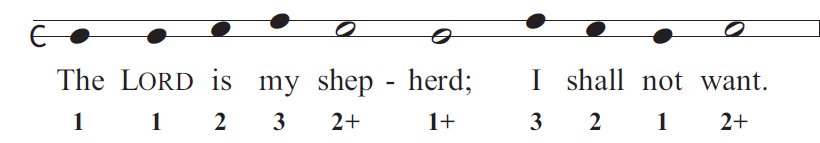 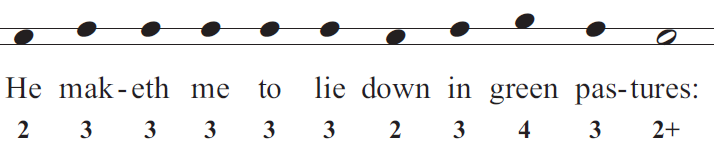 ©  Copyright, Christian Quotation of the Day, 2010. All rights reserved.
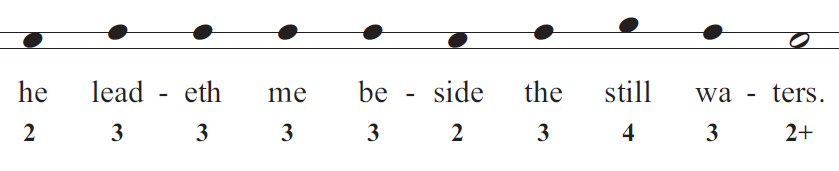 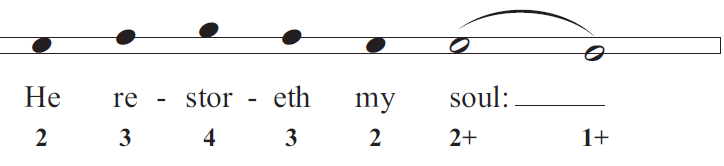 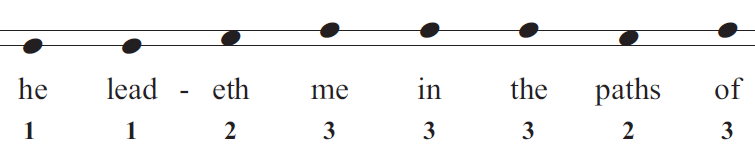 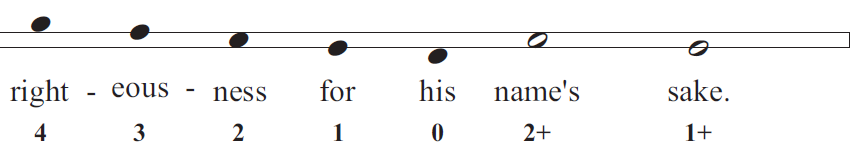 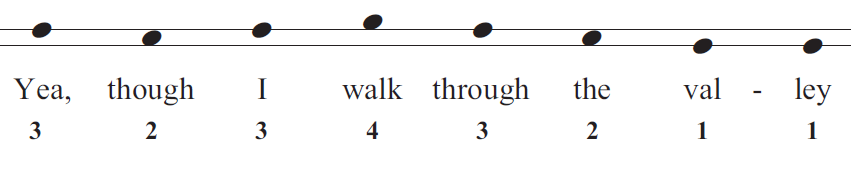 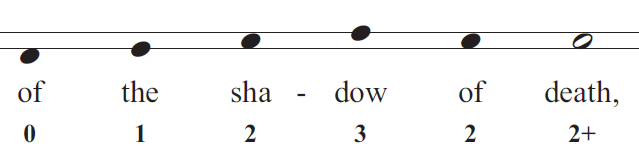 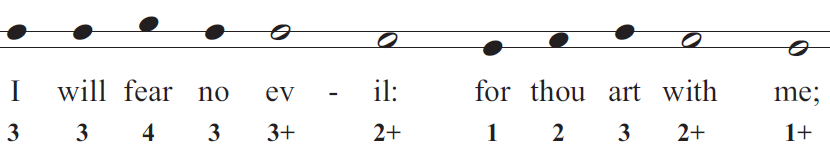 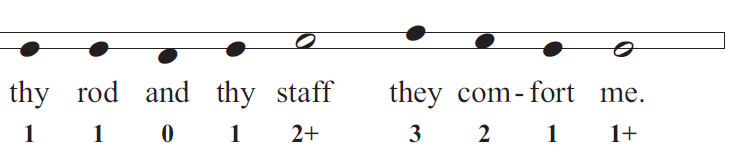 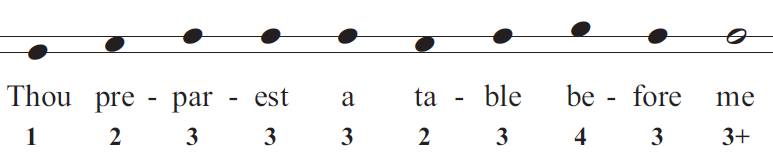 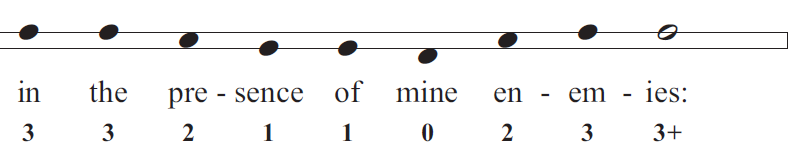 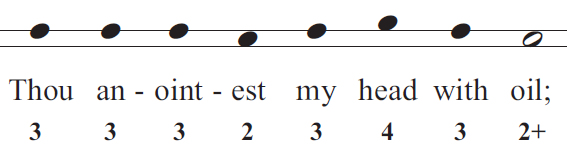 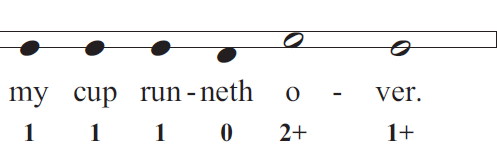 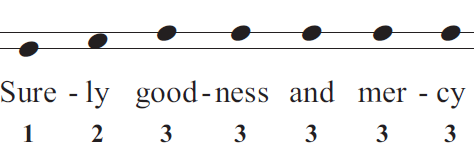 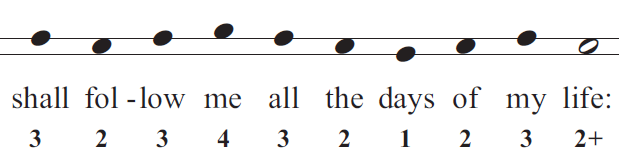 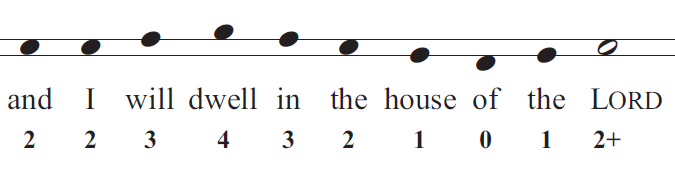 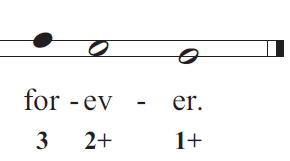 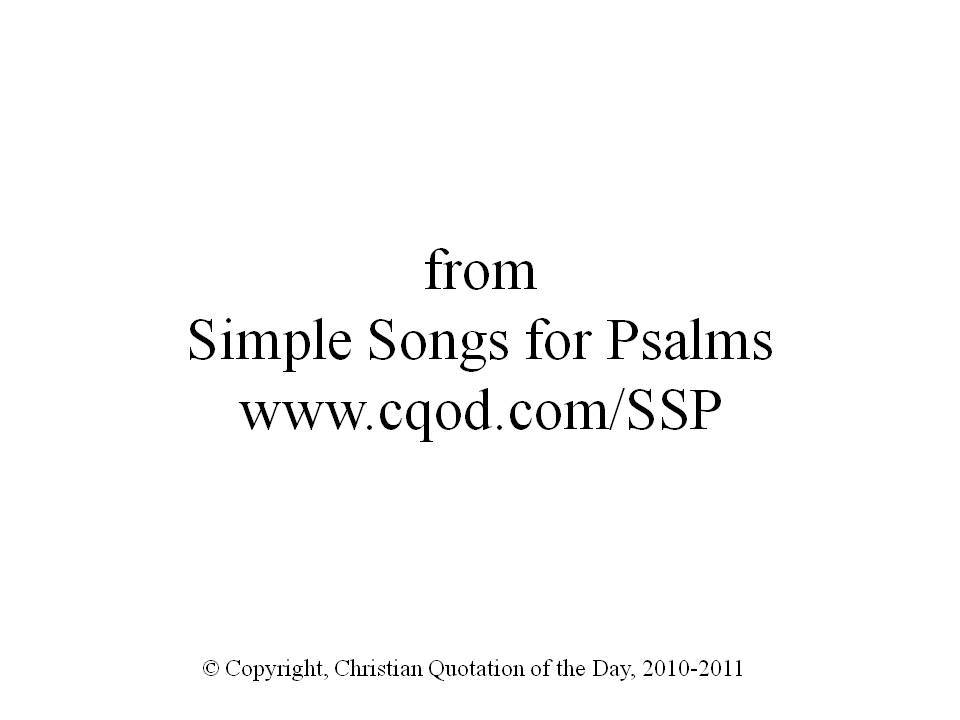